Five-minute Activities: Fantasy and Adventure
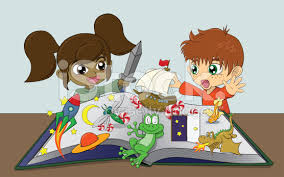 Noni Agustina
Simple Past
Adverb of time: 
Yesterday, last week/month/year, one minute ago/etc.
Activity began and ended in the past
1. Be (was/were)
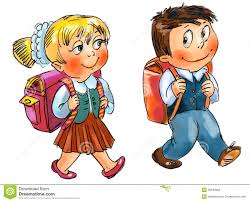 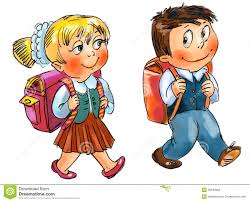 John was a student.
They were happy.
She/he/it/I
was
You/they/we
were
loved
2. Verb
Regular form (-d/-ed/-ied)
watched
She/he/it/I/you/they/we
Simple past form (verb 2)
tried (try)
Irregular form
go - went
did
Regular Verb
Irregular Verb
Find the other irregular verbs!
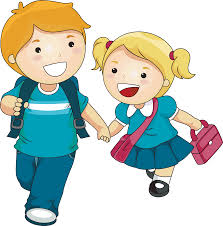 Sub-Themes
 The king and the dragon
Draw dinosaur
Queen family
 Goldilock
 Create fantasy tale
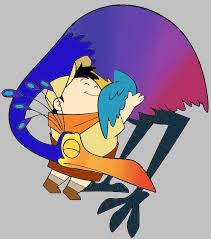 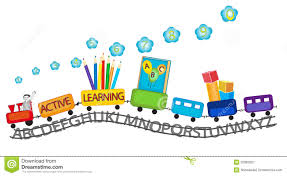 Direction
Choose some of sub-themes listed 
Show the interesting and fun activities related to those sub-themes
Provide the learning media/aids to support your activities
Manage your time in performing in front of the class
REFERENCE
Scott, Wendy A., and Lisbeth. 2010. Teaching English to children. USA: Longman